ЗАЧЕМ НАМ НУЖЕН АЛФАВИТ?

Презентация к уроку «Алфавит»
Учитель: Белоус Ю.Е.
Класс: 1 Б
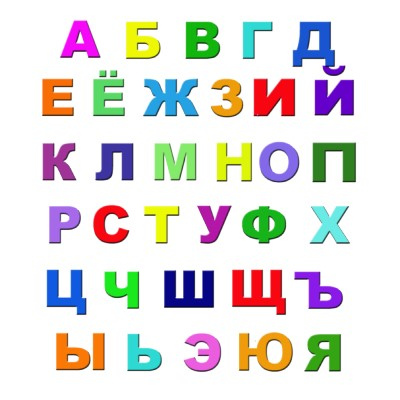 Цель: узнать, зачем нужен алфавит
Задачи:
·расширять знания о буквах русского алфавита;
·формировать умение работать с информацией;
узнать о применении алфавита;
·развивать речь, мыслительные и творческие способности;
·воспитывать интерес к чтению.
ГИПОТЕЗА
в нашей жизни нам часто приходится сталкиваться с алфавитом
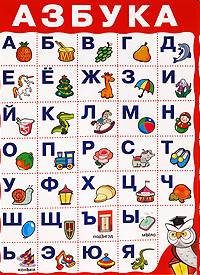 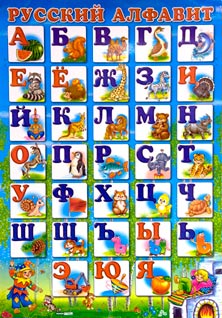 АЛФАВИТ
последовательный ряд букв, передающих звуковой состав русской речи и создающих письменную и печатную форму русского языка.
Если кто-то любопытен,
Хочет всё на свете знать,
Тот не будет лениться,
И научится читать.
Только чтобы на вопросы
Стали буквы отвечать,
Вам, ребята,
Надо буквы твёрдо знать.
Буквы строим по порядку.
Погляди! Чудесный вид!
Мы запишем их в тетрадку –
Получился алфавит!
33 весёлых буквы,
Ни одной забыть нельзя.
Нам помогут то, что слышим,
Сделать видимым, друзья.
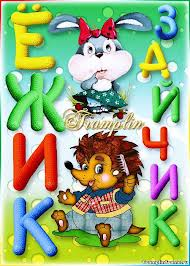 Наши проекты!!!
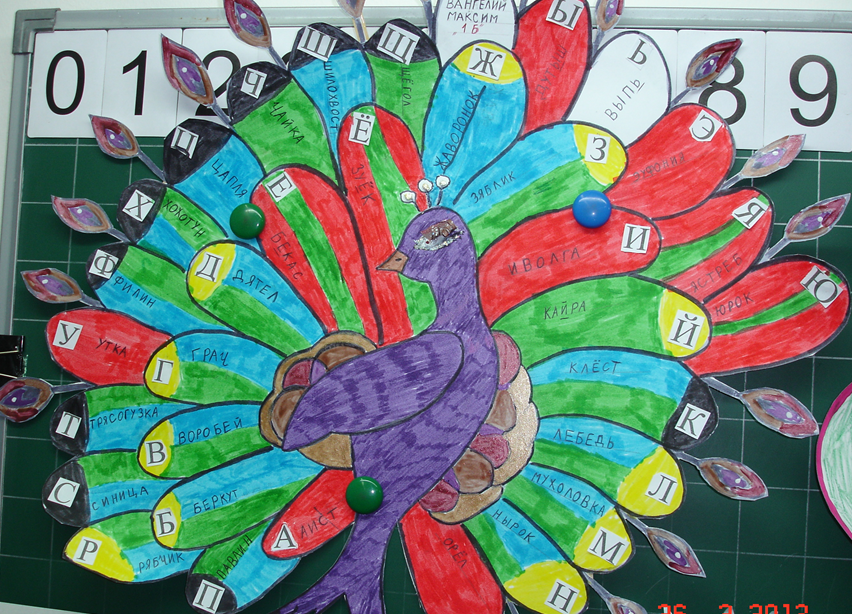 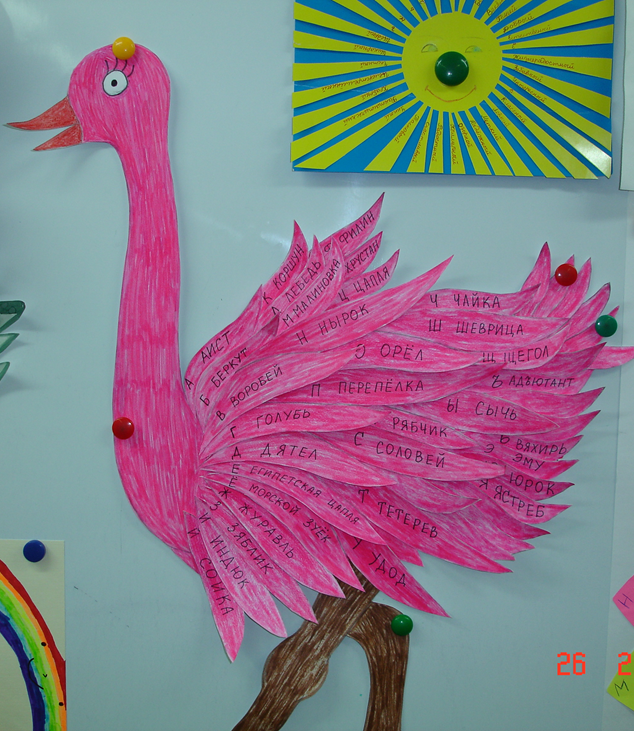 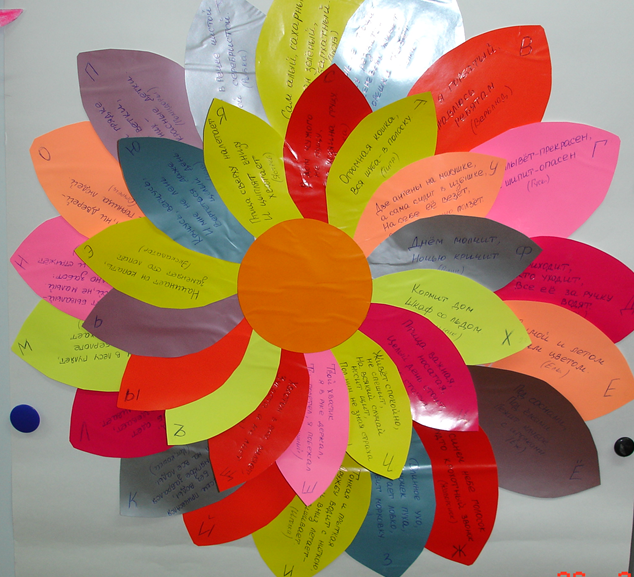 Объясни значения слов: БИБЛИОТЕКА, СЛОВАРЬ, АЛФАВИТ, КАТАЛОГ, ЭНЦИКЛОПЕДИЯ
Алфавит нужен для работы со словарем
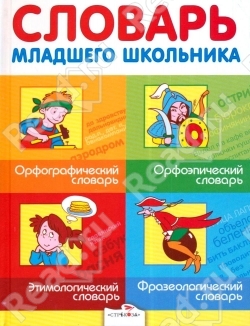 Словарь дает информацию о том, как произносить слово, что оно значит, как его писать и как использовать.
Во всех словарях слова расположены строго в алфавитном порядке. Поэтому можно легко найти нужное слово и узнать его значение.
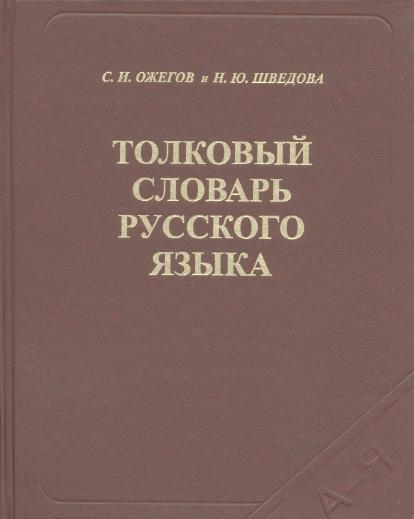 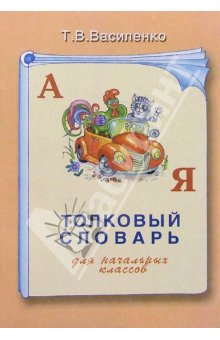 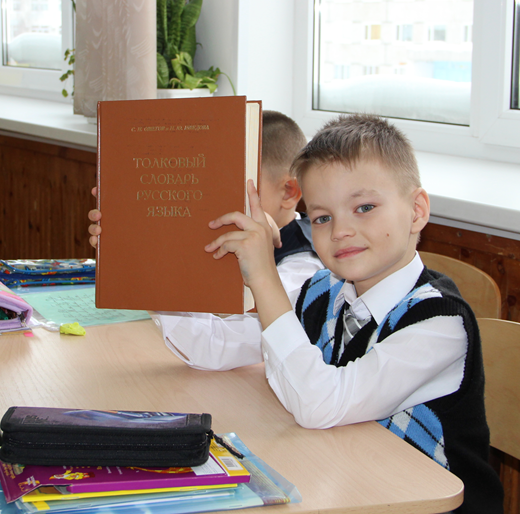 Работа со словарем
Алгоритм работы со словарём
1.Прочитай слово. 
2.Определи, на какую букву оно начинается. 
3.Найди в оглавлении на какой странице эта буква. 
4.ПОМНИ! Слова в словаре 
располагаются по алфавиту не 
только первой, но и второй, 
третьей, четвёртой букв.
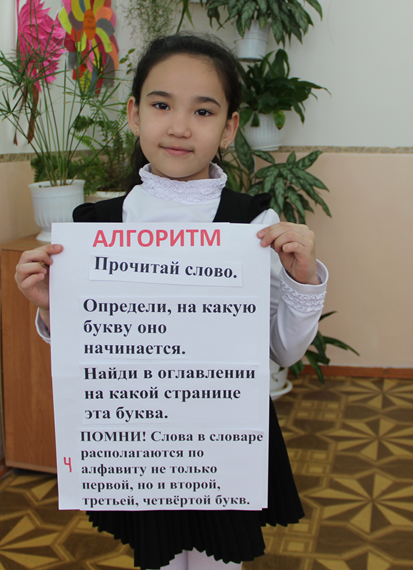 Игра «Помоги!»
1 группа – в ЗООПАРКЕ  убежали животные. Составьте список беглецов в алфавитном порядке.
2 группа – в БИБЛИОТЕКЕ упали с полки книги. Помогите им встать на место.
3 группа – в ЖУРНАЛЕ потерялась часть списка нашего класса. Помогите составить список.
4 группа – из СЛОВАРЯ убежали слова, помогите им встать на место.
5 группа – в АДРЕСНОЙ КНИГЕ потерялись некоторые улицы нашего города, верните их на свое место
6 группа – в ЭНЦИКЛОПЕДИЮ забыли внести информацию о некоторых городах. Распределите названия городов, чтобы их могли  внести в энциклопедию.
Работаем в группе.
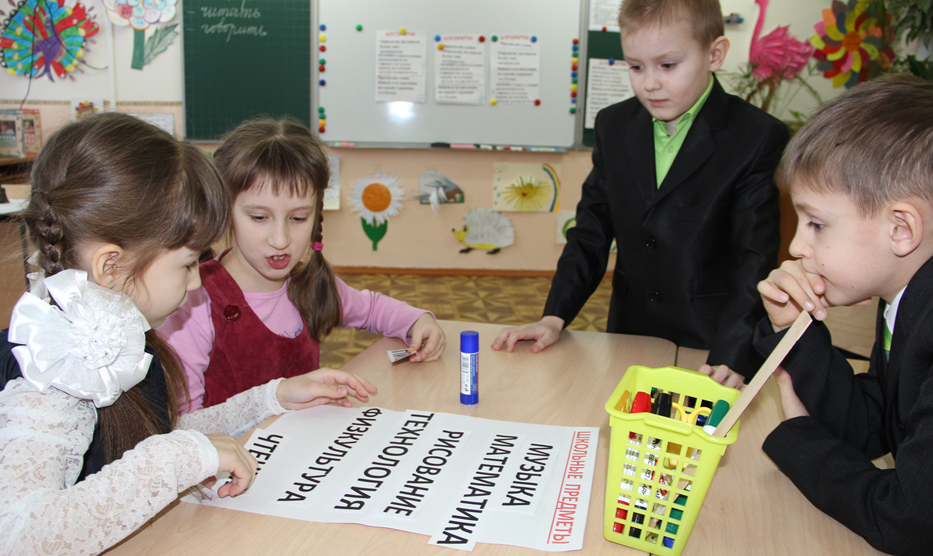 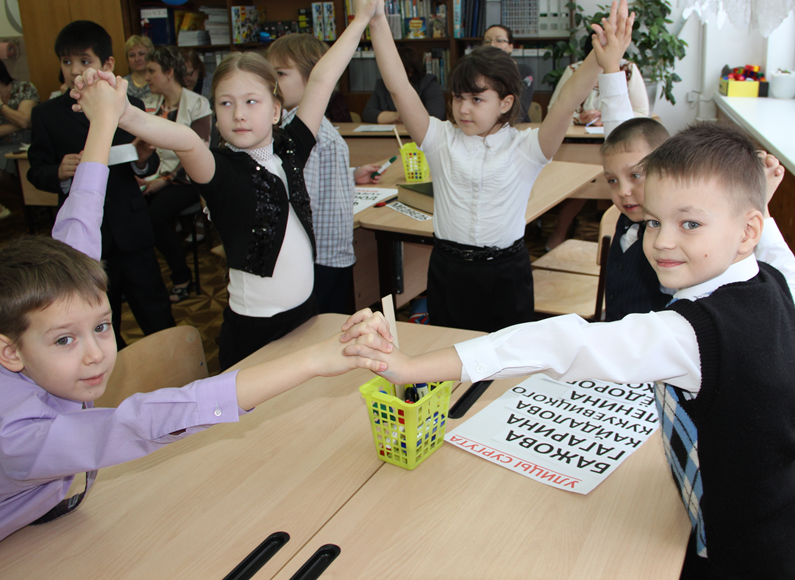 Алфавит нужен:в регистратуре поликлиники. Карточки посетителей расположены по участкам в алфавитном порядке.
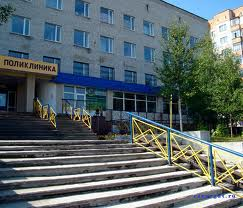 чтобы по первой букве найти нужную карточку пациента
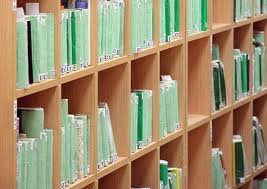 В  библиотеке книги расположены на полках в алфавитном порядке
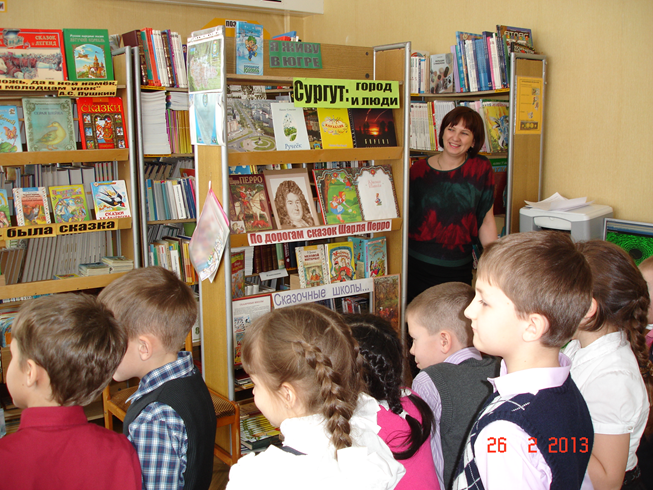 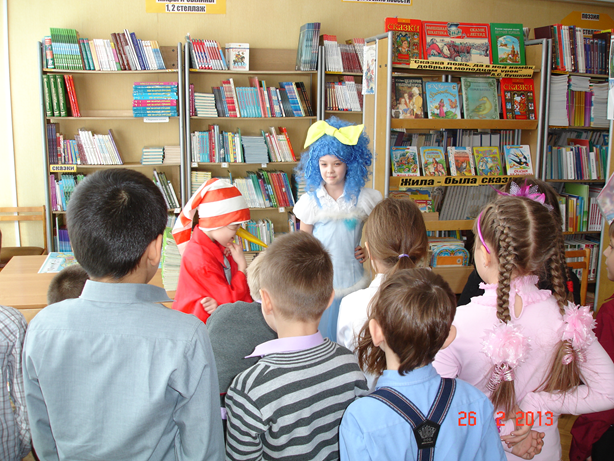 У нашего секретаря есть личное дело каждого из нас. Соблюдается строгий порядок. Все дела в алфавитном порядке.
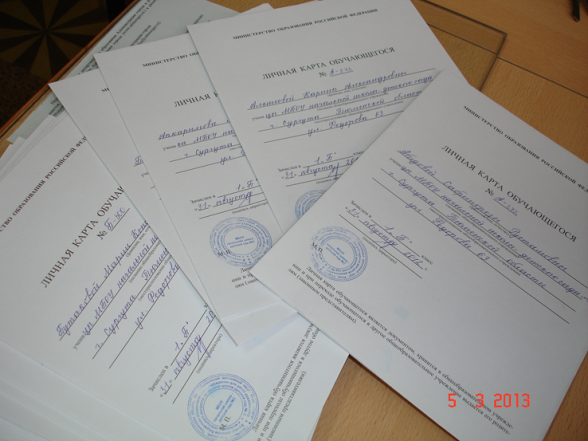 АВТОМОБИЛЬНЫЕ КОДЫ РЕГИОНОВ РОССИИ
в алфавитном порядке
46 Курская
47 Ленинградская
48 Липецкая
49 Магаданская
50 Московская
51 Мурманская
52 Нижегородская
53 Новгородская
54 Новосибирская
55 Омская
56 Оренбургская
57 Орловская
58 Пензенская
59 Пермская
60 Псковская
61 Ростовская
62 Рязанская
63 Самарская
64 Саратовская
ОБЛАСТИ
28 Амурская
29 Архангельская
30 Астраханская
31 Белгородская
32 Брянская
33 Владимирская
35 Вологодская
36 Воронежская
37 Ивановская
38 Иркутская
39 Калининградская
40 Калужская
41 Камчатская
42 Кемеровская
43 Кировская
44 Костромская
45 Курганская
Телефоны предприятий, различных служб и учреждений расположены в алфавитном порядке. Квартирные телефоны тоже в алфавитном порядке.
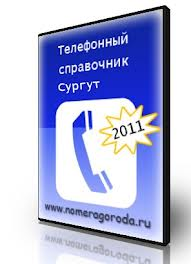 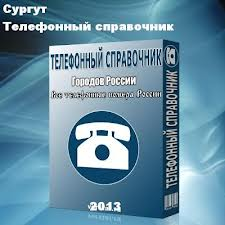 Маршруты и расписание движения фирменных поездов
036Н/036М	Алтай	Барнаул - Москва		
099С/100С	Атаман Платов	Ростов-на-Дону - Москва		
009И/010И	Байкал	Иркутск - Москва		
039Й/040Й	Башкортостан	Уфа - 617Я/618Я	Белые ночи	Вологда - Москва		
072В/071В	Белогорье	Белгород - Москва		
Санкт-Петербург		
061Ж/062В	Буревестник-1	Нижний Новгород - Москва		
119Г/120Г	Буревестник-2	Нижний Новгород - Москва		
059Г/059А	Волга	Нижний Новгород - Санкт-Петербург		
025В/025Я	Воронеж	Воронеж - Москва
В современном обществе не обойтись без сотовых телефонов. Оказывается и в  сотовых телефонах  тоже есть алфавит.
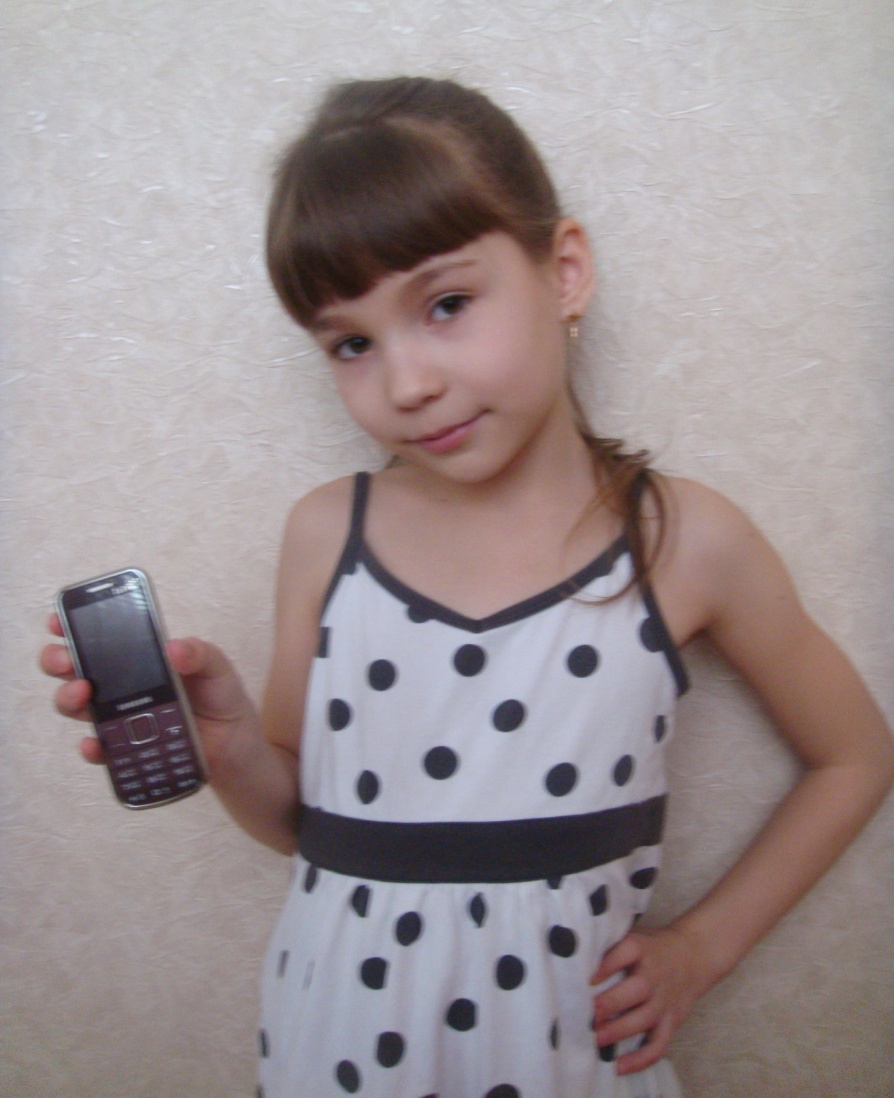 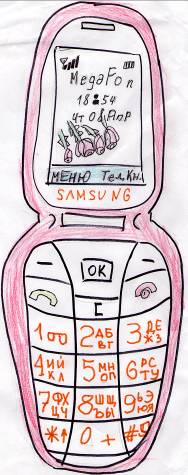 Результаты работы:
Закрепили знание алфавита.
Узнали, зачем нужен алфавит.
Выполнили проекты.
Научились работать со словарем.
Выставка наших проектов вдохновила всех первоклассников нашей школы сделать проекты по теме «Алфавит»
Гипотеза подтверждена:
в нашей жизни нам действительно часто приходится сталкиваться с алфавитом
Спасибо за работу!
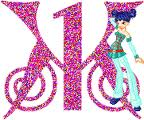 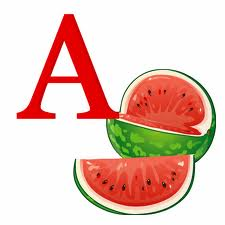 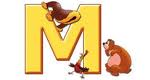